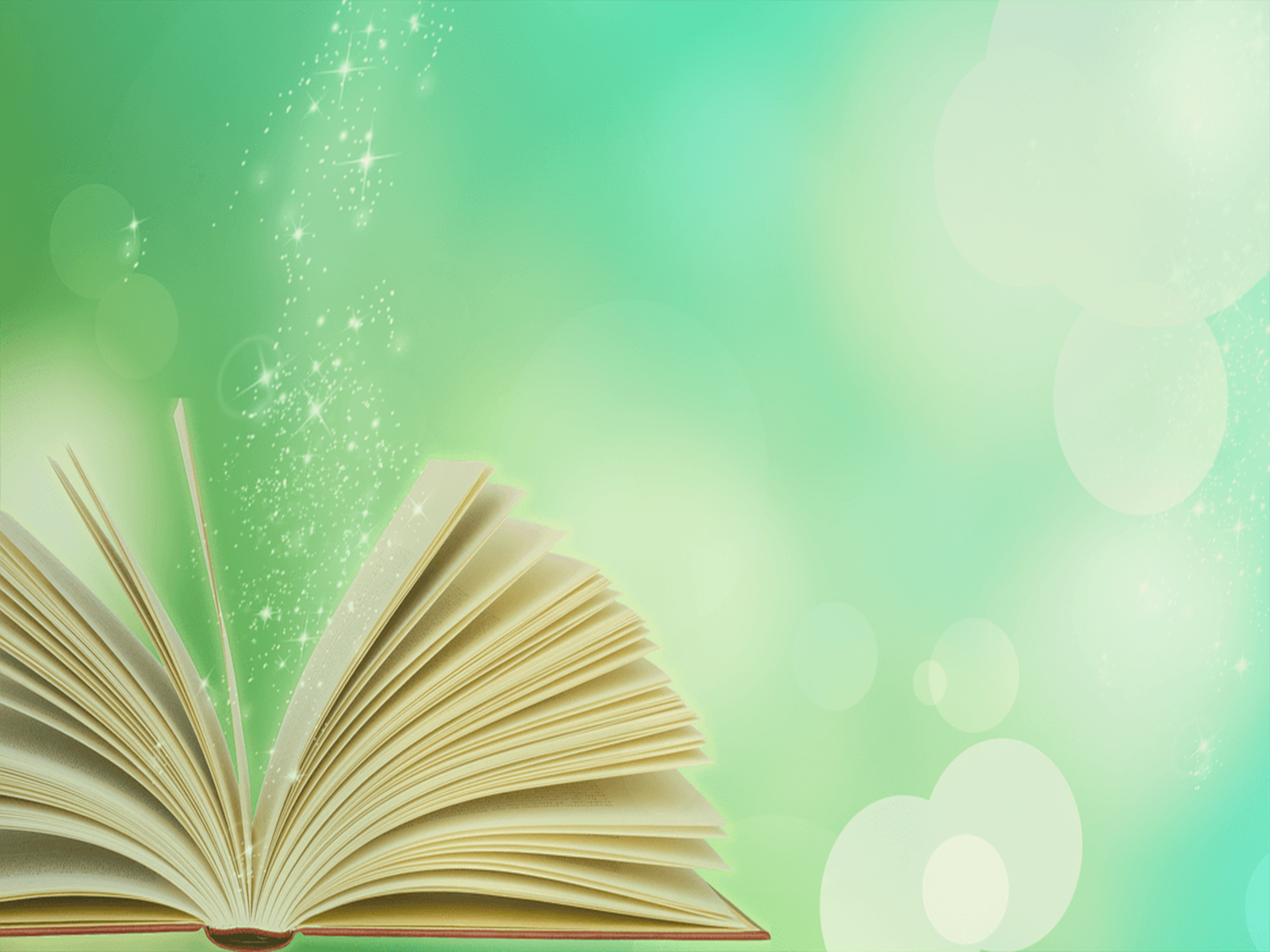 Произведения-двойники в детской литературе
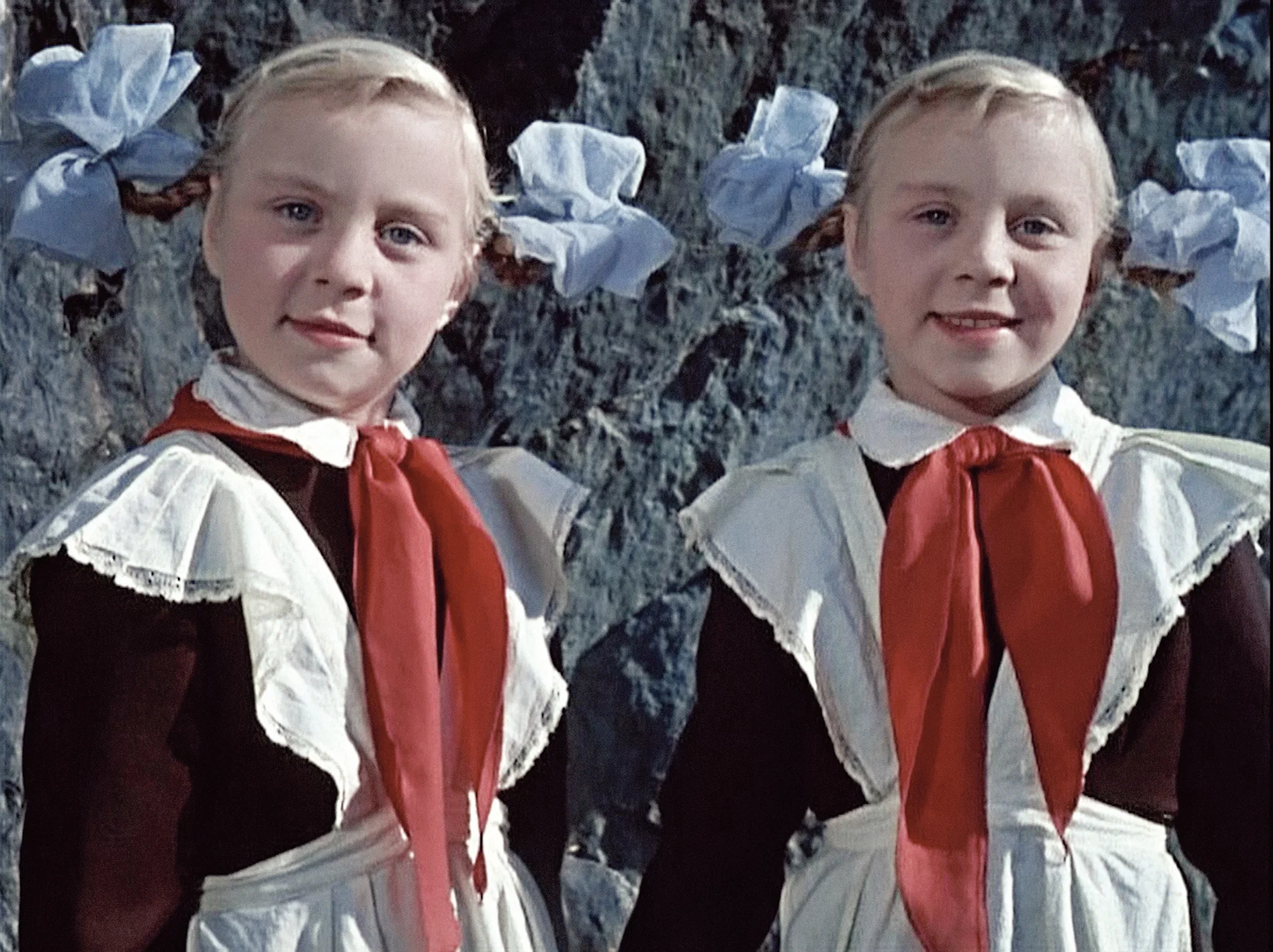 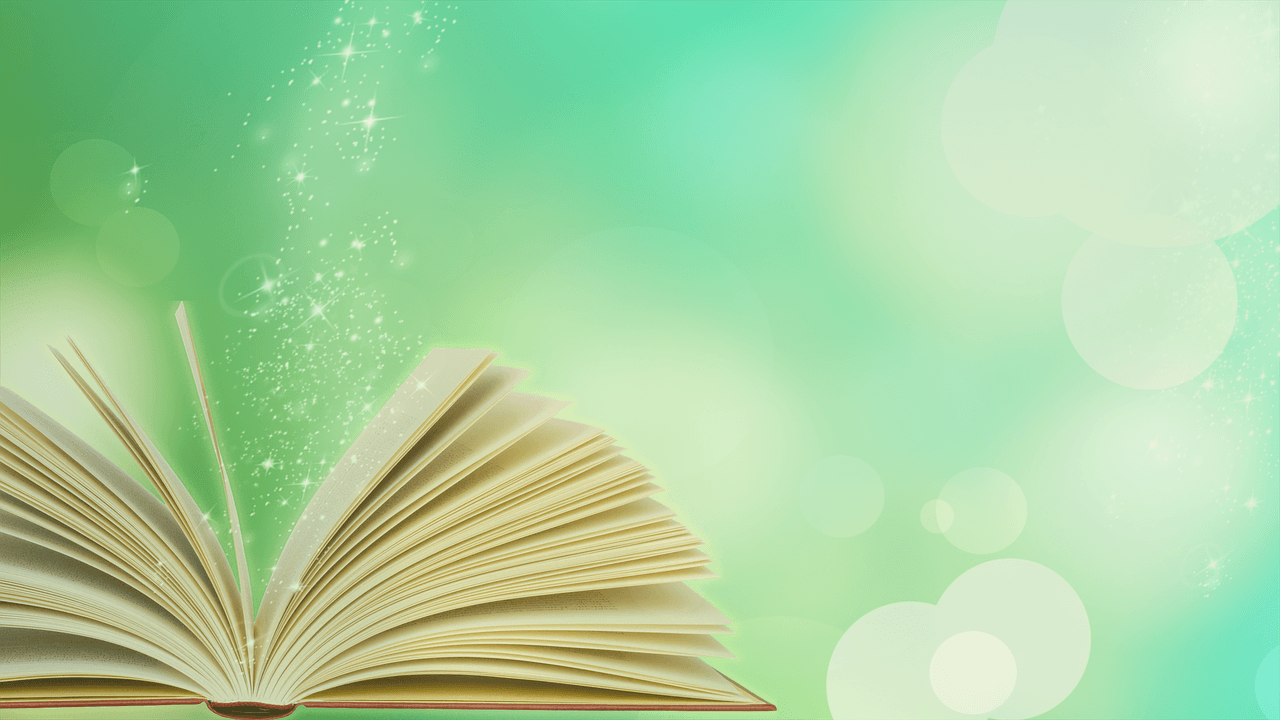 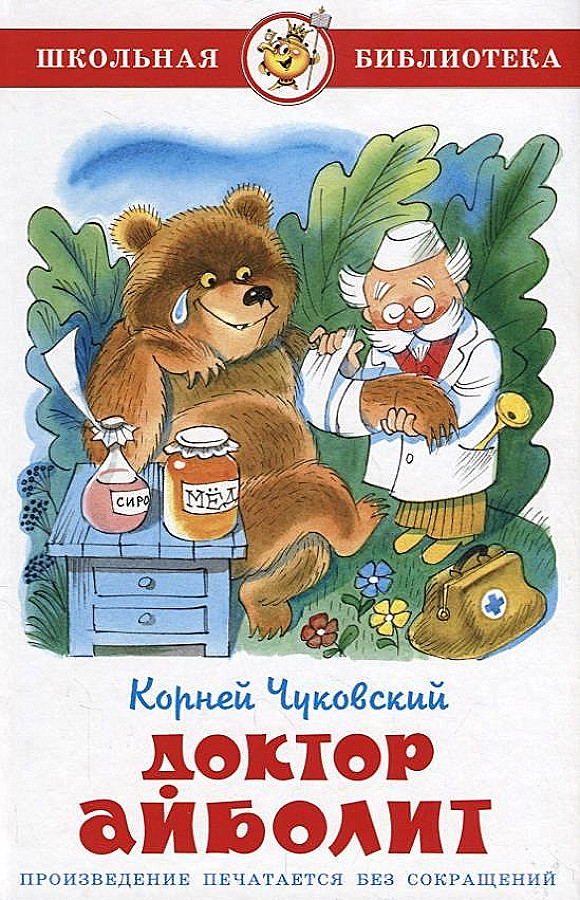 Доктор Дулиттл
Главный герой серии детских книг английского детского писателя Хью Лофтинга. 
В 1920 г. вышла первая книга      о враче, который лечит людей. Но, выучив язык животных, доктор начинает лечить зверей и отправляется в Африку для помощи заболевшим обезьянкам.
Доктор Айболит
Персонаж нескольких произведений советского детского писателя                         Корнея Ивановича Чуковского.
В 1925 г. вышла первая книга        о враче, лечащем животных, который отправляется в Африку, чтобы помочь                               заболевшим зверятам.
Чуковский настоял, чтобы на титульном листе книги было указано, что произведение  является авторским пересказом.
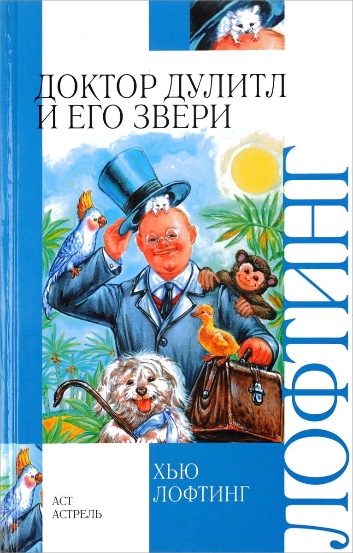 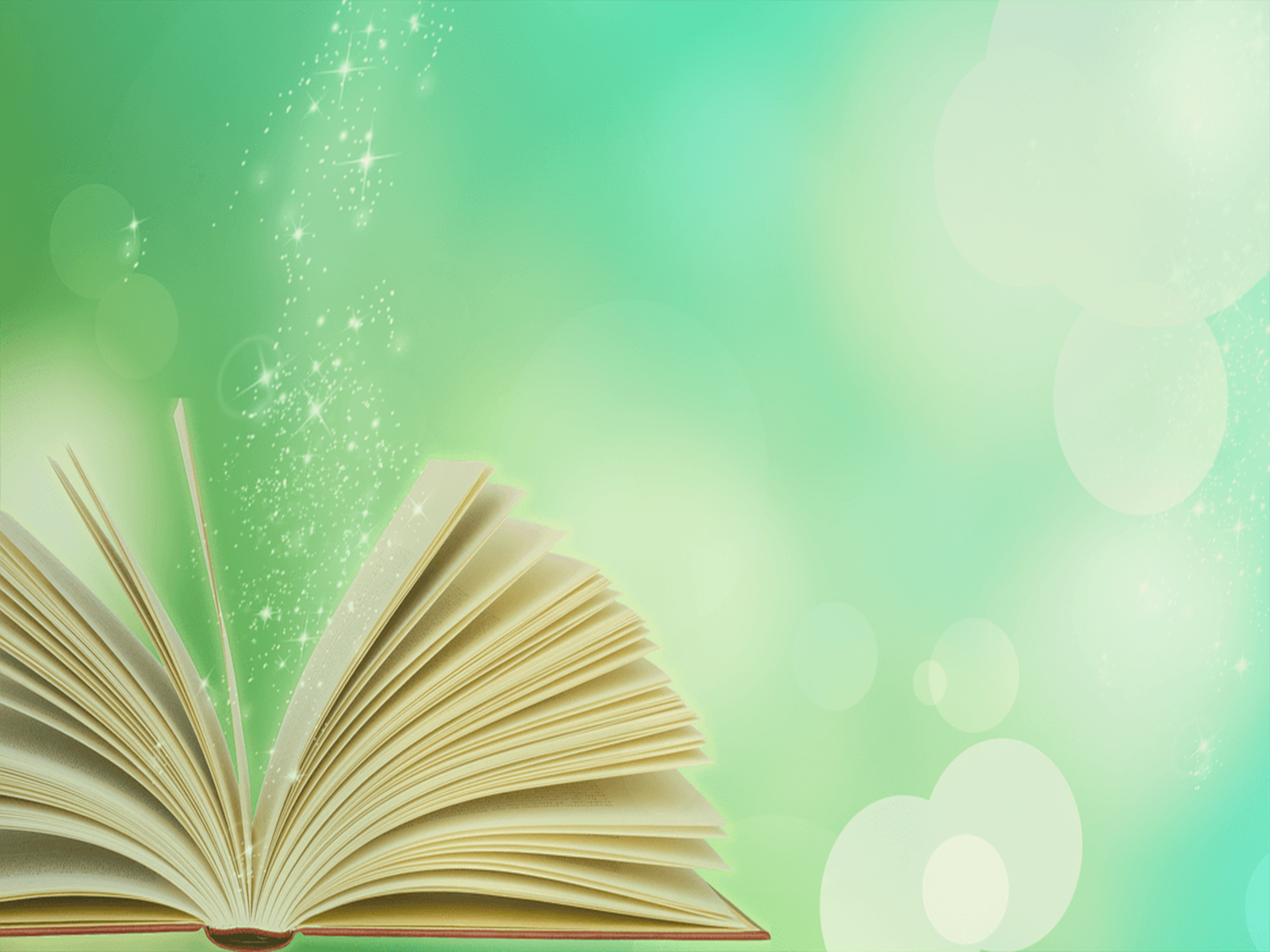 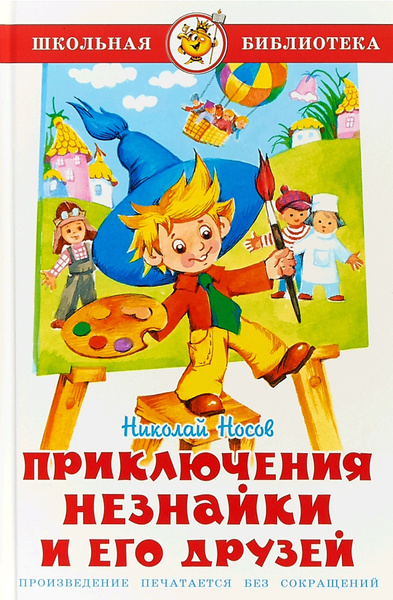 Царство малюток
В 1889 г. в Петербурге была выпущена книга детской писательницы              Анны Хвольсон «Царство малюток. Приключения Мурзилки и лесных человечков». Причём автор написала рассказы по изданным ранее комиксам канадского художника П. Кокса. 
Главные герой Мурзилка и его друг Незнайка – маленькие хвастунишки     и лентяи.
Цветочный город
В 1953 г. вышла в свет первая книга из серии                           «Приключения Незнайки и его друзей» детского писателя Николая Николаевича Носова.
Автор воодушевился рассказами про малюток и придумал Цветочный город, где живут коротышки - крошечные человечки, каждый из которых ростом с небольшой огурец.
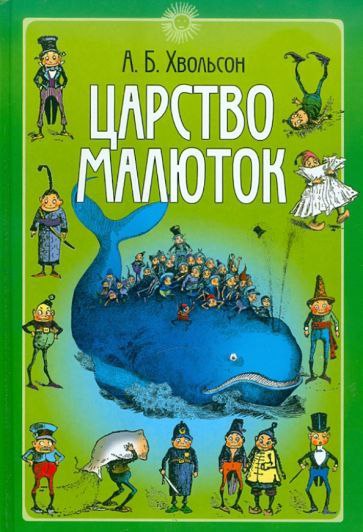 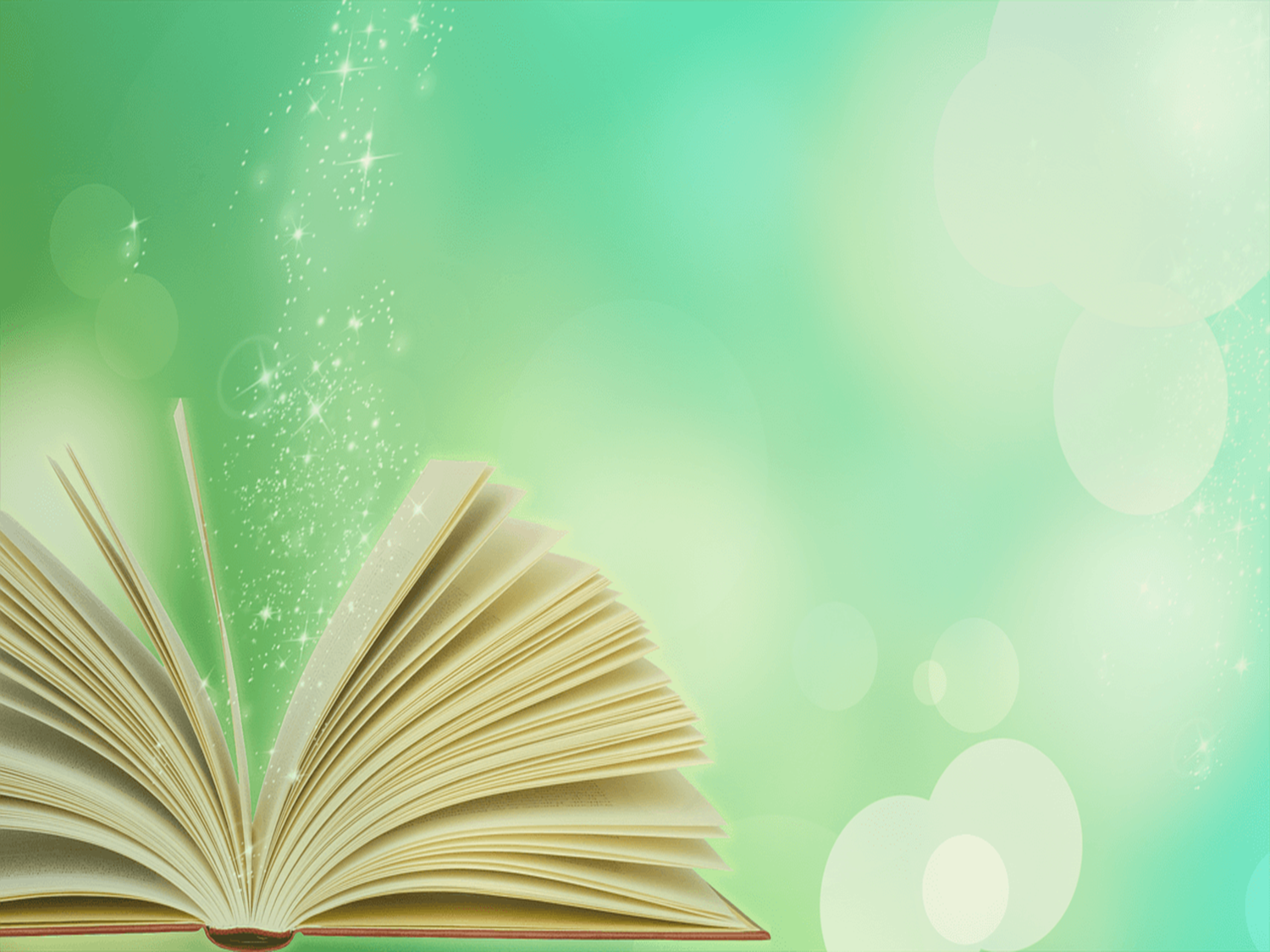 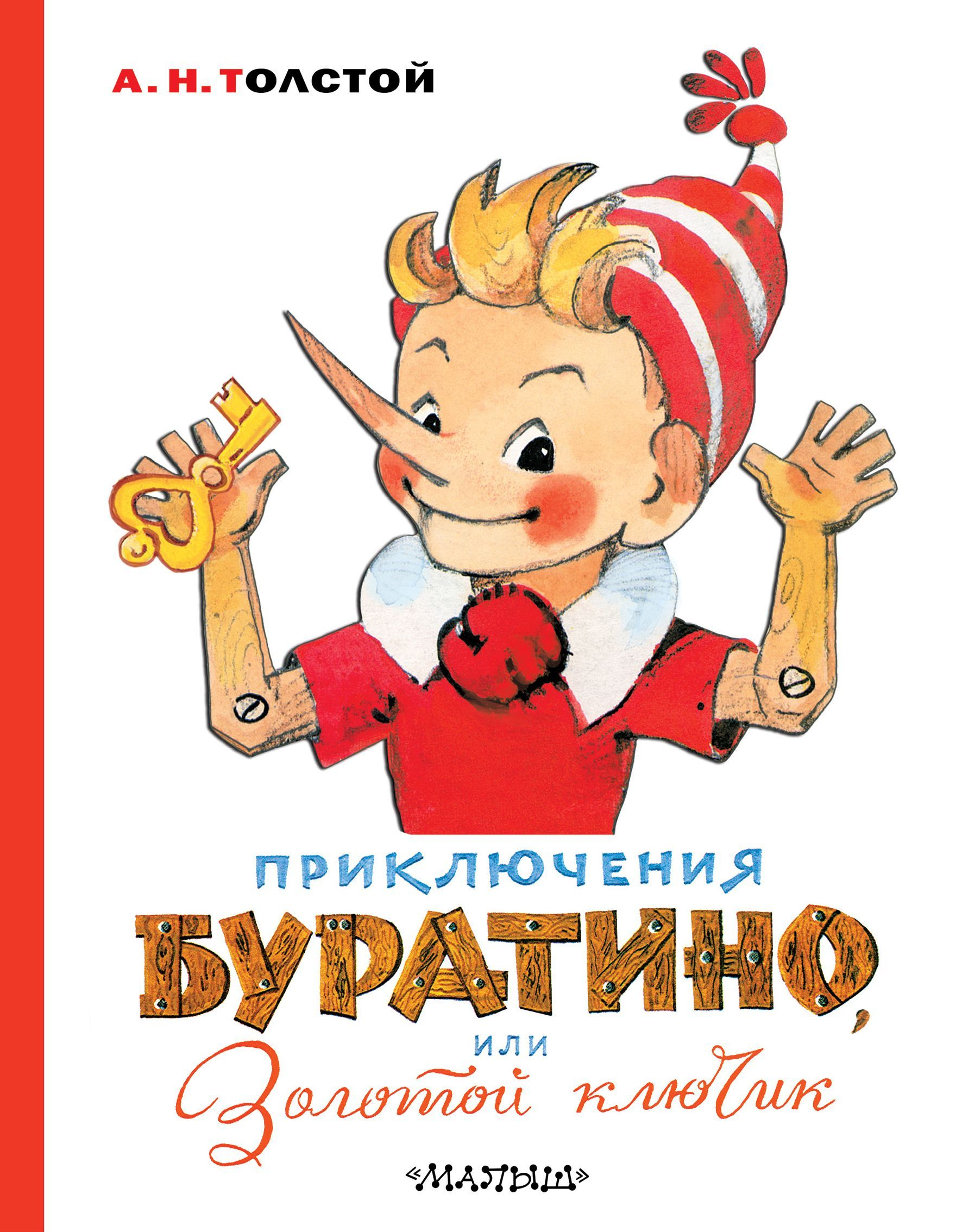 Пиноккио
В 1881 г. в итальянской газете была опубликована сказка                 «Приключения Пиноккио. История деревянной куклы» детского писателя Карло Коллоди. 
Главный герой книги - Пиноккио  (от итал. слов «сосна» и «глаз»), сделанный из дерева мальчик, нос которого увеличивался каждый раз, когда он говорил неправду.
Буратино
В 1935 г. в «Пионерской правде» началась публикация повести-сказки «Золотой ключик,         или Приключения Буратино» советского писателя           Алексея Николаевича Толстого.
Автор писал, что его произведение – это литературная обработка  итальянской сказки К. Коллоди
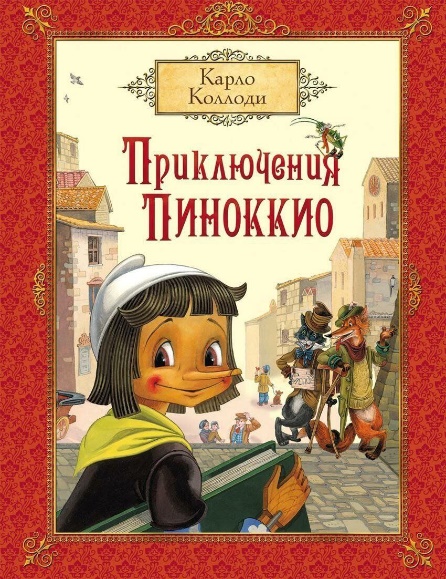 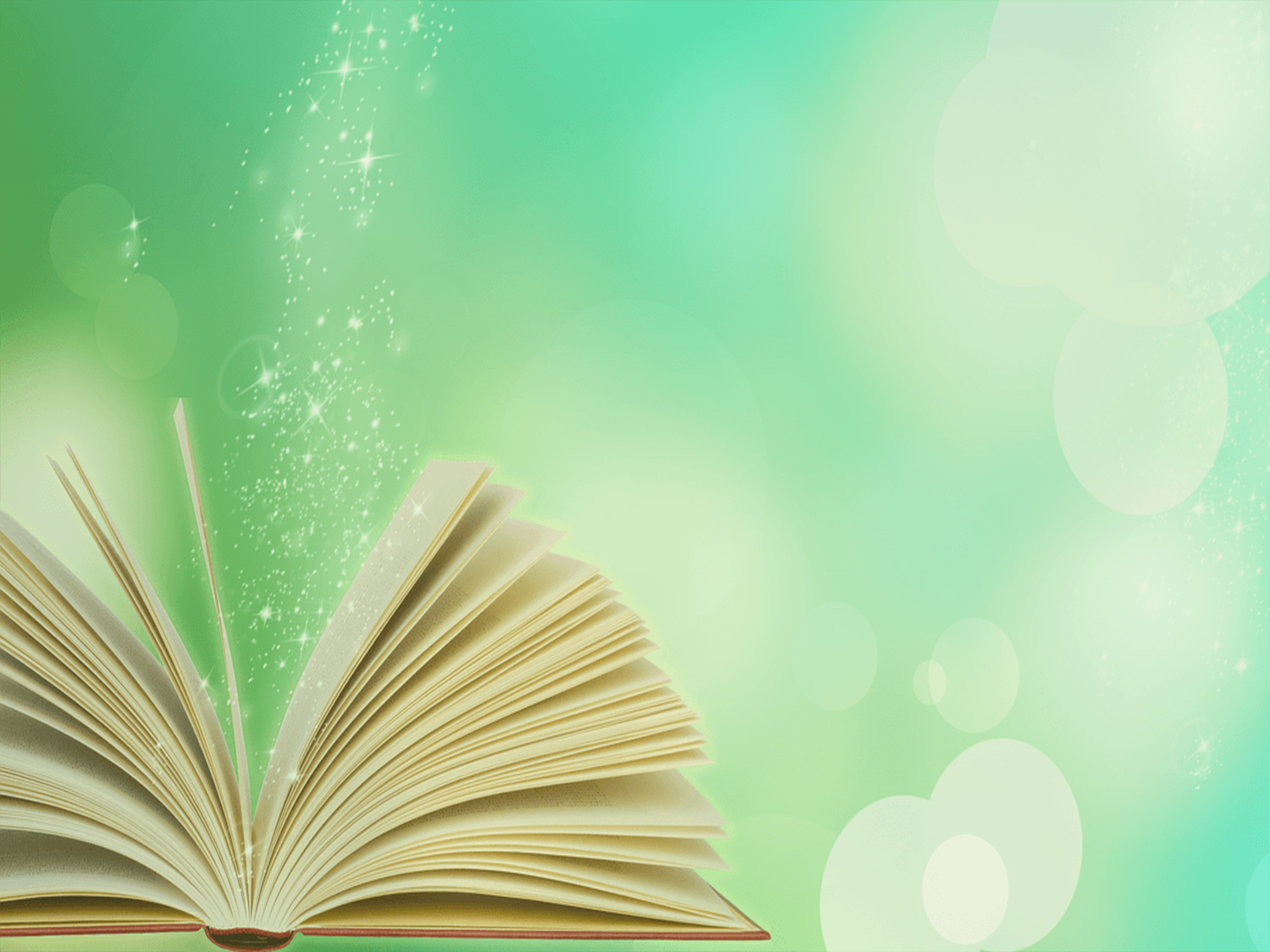 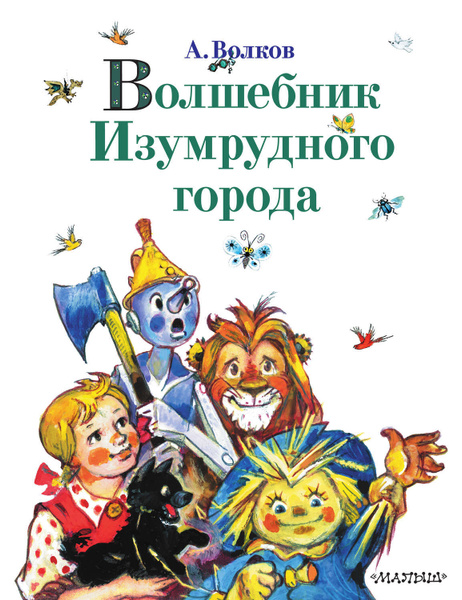 Страна Оз
В 1900 г. вышла книга «Удивительный волшебник из страны Оз» американского писателя Лаймена Фрэнка Баума.
Сирота Дороти живёт в Канзасе с дядей, тётей и пёсиком Тото. Однажды циклон поднимает домик вместе с Дороти и Тото и переносит его в волшебную страну Оз.
Изумрудный город
В 1939 г. вышла сказочная повесть «Волшебник Изумрудного города»       детского писателя Александра Мелентьевича Волкова.
Автор сразу указал, что в основе сказки лежит произведение  Л.Ф. Баума. Но в 1959 г. «Волшебник» вышел уже полностью переработанный,       а позднее свет увидели пять авторских продолжений повести.
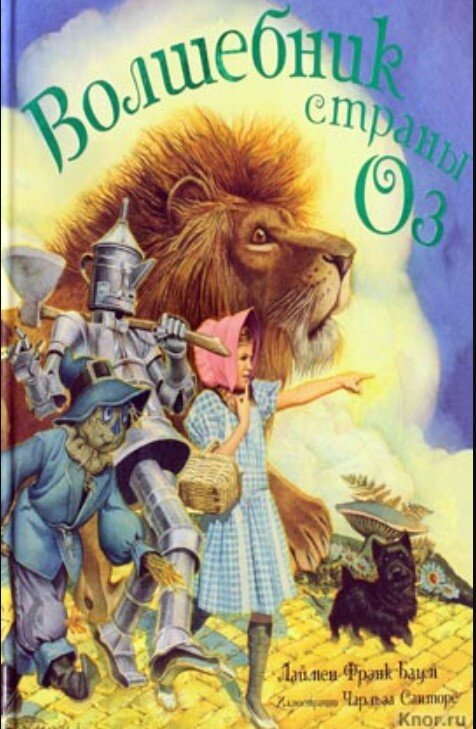 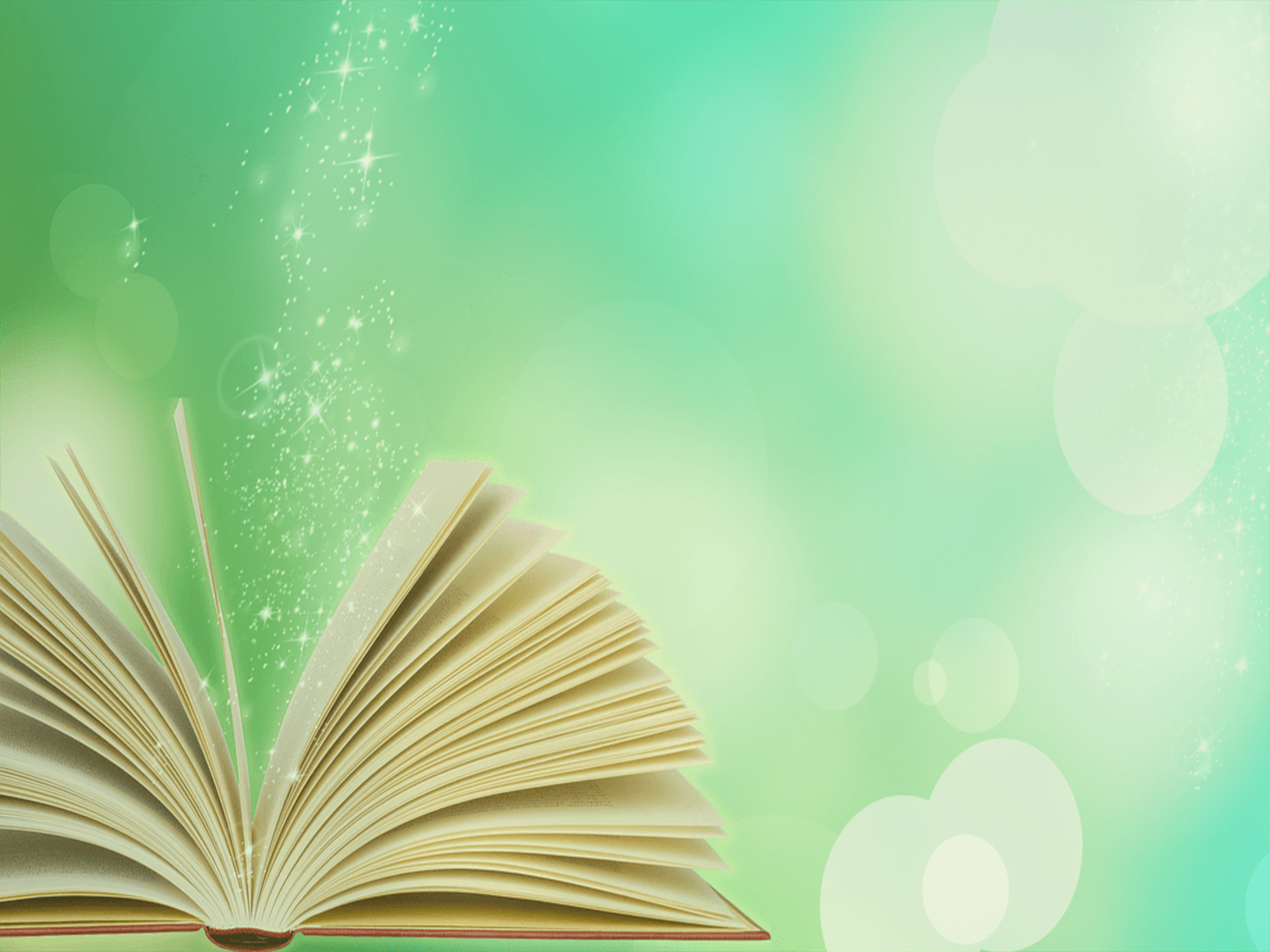 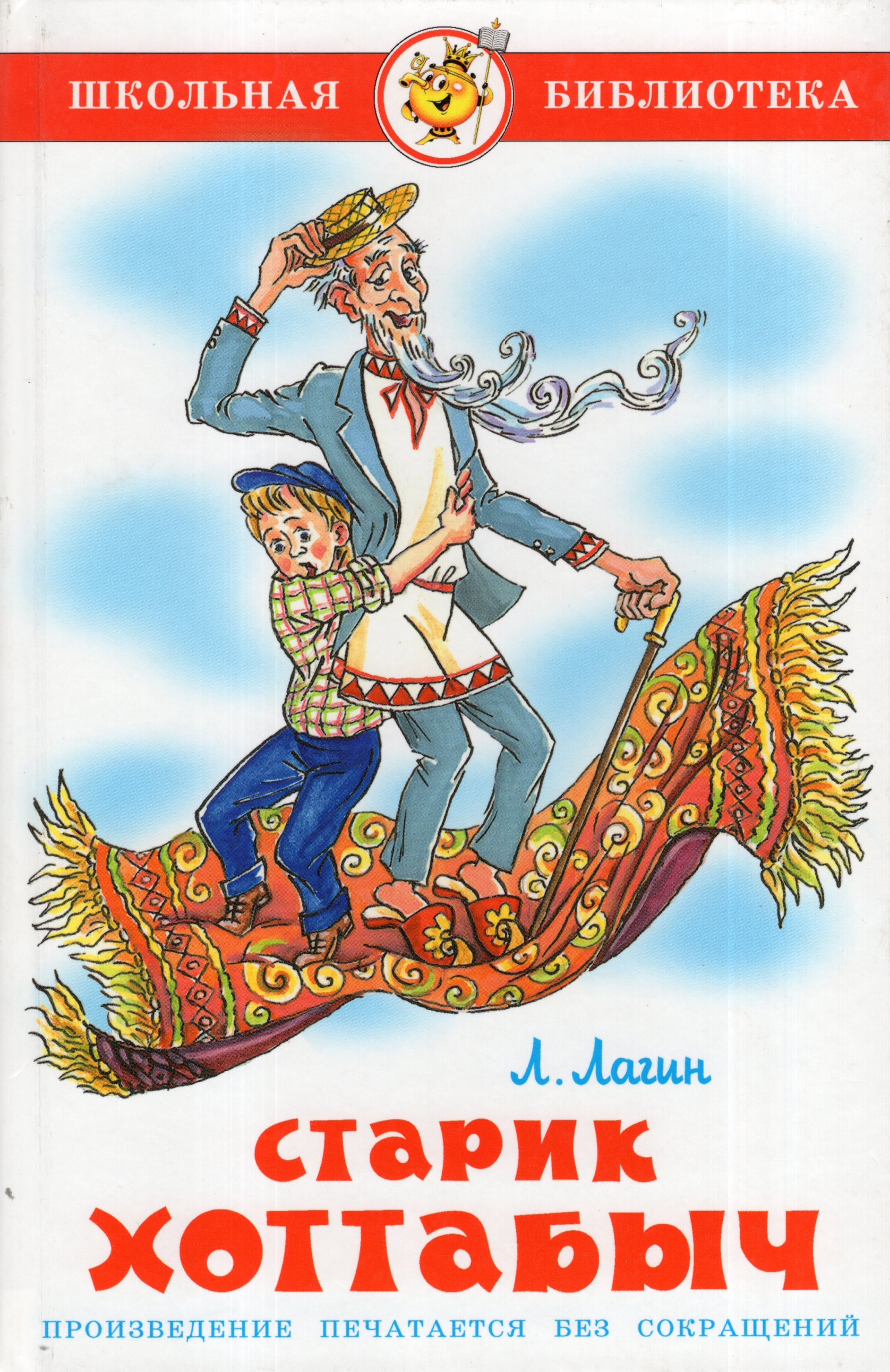 Джинн из кувшина
В 1900 г. вышла сказка «Медный кувшин» британского писателя-юмориста Томаса Энсти Гатри.
Он переработал одну из сказок сборника «1000 и 1 ночь», осовременив её: молодой клерк покупает на аукционе старый кувшин, откуда появляется почтенный старец в халате – джинн, исполняющий желания.
Старик Хоттабыч
В 1938 г. вышла повесть-сказка Лазаря Лагина «Старик Хоттабыч» - о приключениях пионера Вольки Костылькова, обнаружившего кувшин с джинном - Гассаном Абдуррахманом ибн Хоттабом.
Дочь Лагина говорила, что сюжет был придуман на основе книги британского писателя, которую подарили отцу в 1916 г., хотя сам автор указывал, что основывался на сказке о рыбаке из «1000 и 1 ночи».
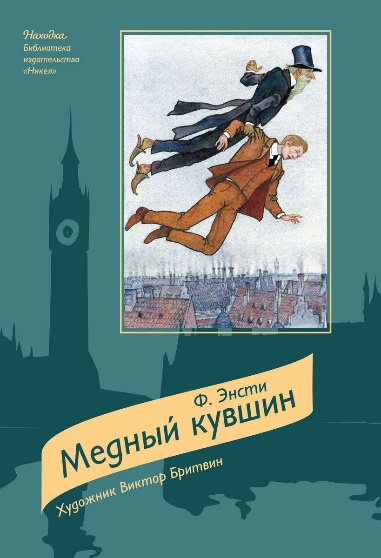